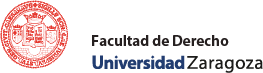 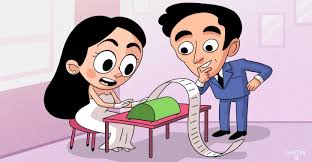 Lección 5
Familia.
El consorcio conyugal: introducción
El Activo
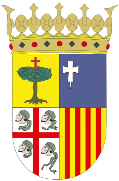 ©cbayod
1
©cbayod
La economía del matrimonio: Cuestiones previas.
2
©cbayod
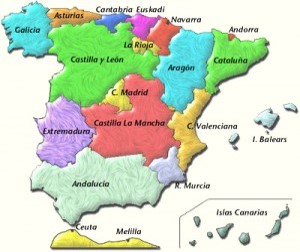 Pluralidad de Derechos civiles: 
art. 149.1.8ª CE
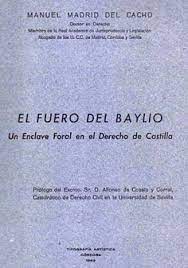 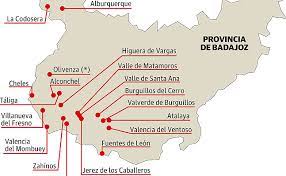 3
©cbayod
© cbayod
La ley aplicable a los efectos del matrimonio: Conflicto de leyes en el espacio
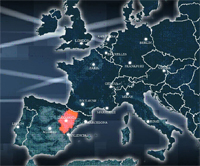 El régimen económico matrimonial en el tiempo. Derecho transitorio.
©cbayod
4
© Cbayod
Modelos teóricos de régimen económico matrimonial
Se aplican a falta de pacto: art. 193 CDFA.
A todos ellos se les puede aplicar el llamado r.e.m primario: arts. 183 a 194 CDFA
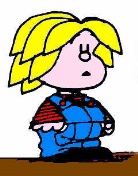 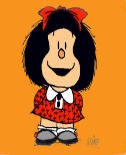 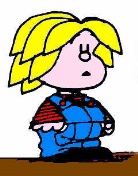 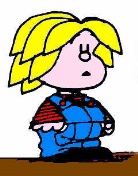 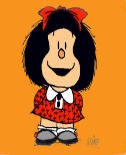 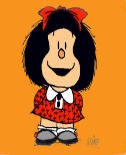 Separación de bienes
Comunidad universal
Comunidad parcial
Cada uno tiene sus peculiaridades: El más practicado es el r.e.m. de comunidad parcial.
Régimen de Participación
©cbayod
5
© Cbayod
Efectos generales: 
se aplican a todo r.e.m. (paccionado o legal)
CDFA: art. 183 a 194
Principios informadores:
Disposiciones generales o r.e.m. primario
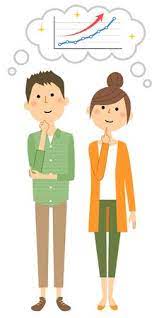 ©cbayod
6
Capitulaciones matrimonialesRégimen paccionado
©cbayod
7
Régimen de separación de bienes
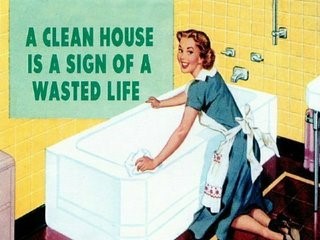 ©cbayod
8
Regulación: Tit. IV, Lib. II (arts. 210-270)
Comunidad parcial
Inicio: art. 197 CDFA
Comunidad de bienes/no valores: 267 CDFA
Consorcio conyugal.
Evolución.
Ideas previas:
Antecedentes: “muebles y adquisiciones”
Fueros y Observancias.
Apéndice de 1925
Compilación de 1967
Comparación con la sociedad de gananciales
Doctrina aragonesa: Lacruz y Albalate
Presunción de muebles por sitios: art. 39 Comp.
Reforma de la Comp.: ley de 21 de mayo de 1985
La ley 2/2003, de 12 de febrero [Lrem]
Vigencia: 23 de abril de 2003
Texto actual del CDFA: DT 8ª y 9ª
Régimen completo: STJA 16/2019, de 6 de septiembre
Sociedad de consorciales [no de gananciales]
Se suprime la regla de comunicación de bienes muebles del art. 37.4 Comp.
©cbayod
9
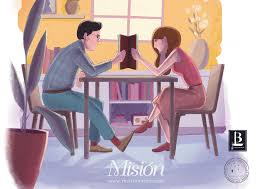 Los principios
©cbayod
10
Los bienes de los cónyuges en general.
Regulación:
Cap. I, Tit. IV, Lib.II (arts. 210 a 217 CDFA)
Sistema de doble lista:
Bienes comunes.
Principios: arts. 210 y 216 CDFA
Presunción de comunidad: art. 217 CDFA
Subrogación real: art. 210.2.c CDFA
Bienes privativos.
Principios: arts. 211 y 212 CDFA
Presunción de privaticidad: art. 213 CDFA
Reconocimiento de privaticidad: art. 214 CDFA [≠art.95.4 Rh.]
Subrogación real.
Reintegros y reembolsos: art. 226 CDFA
Standum: art. 215 CDFA
Ampliación y restricción de la comunidad consorcial
Reglas y principios:
©cbayod
11
Los bienes comunes
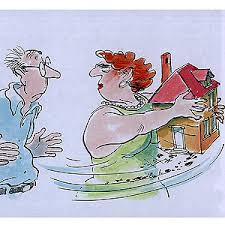 ©cbayod
12
Consideraciones generales:
Bienes privativos: art. 211 CDFA
Bienes patrimoniales de carácter personal: art. 212 CDFA
Adquiridos antes del consorcio o por título anterior: arts. 211.1 y b)
≠ vivienda familiar Cc.: arts. 1354 y 1357.2
Por voluntad común: art. 211. a) y d)
Requisitos: art. 215 CDFA
Acuerdo y escritura pública [STSJA 7/2019, de 13 de febrero]
Adquiridos a título lucrativo: art. 211. c) [≠ 93Rh. Y 1353 y 637.2 Cc.]
Por accesión: art. 211. h)
Por subrogación real: art. 211. e)
Por derecho de adquisición preferente: art.  211. f)
Por partición: art. 211. g)
Inherentes a la persona e intransmisibles entre vivos: art. 212. 1. a) y c
Titularidad: privativa
Emolumento: consorcial
Resarcimiento de daños e indemnización de perjuicios personales: art. 212. 1. b)
Cantidades percibidas como beneficiario de seguros de vida: art. 212. 1. d)
Excepciones: seguros de supervivencia.
 Rembolso: art. 212.2CDFA
Regulación: arts. 211 y 212 CDFA

Reglas de formación: 
Momentos
Afección
Presunción: art. 213 CDFA
Reconocimiento: art. 214 CDFA [≠art.95.4 Rh.]
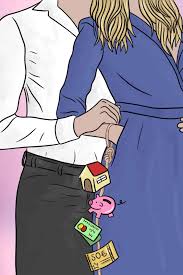 Los bienes privativos
©cbayod
13
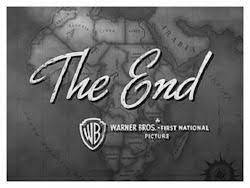 Carmen Bayod 
Catedrática de Derecho civil
©cbayod
14